Making more DNA
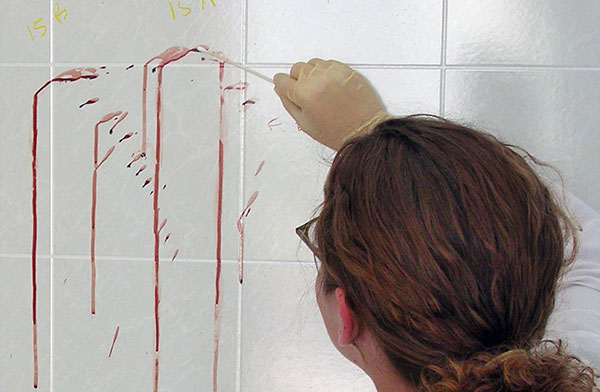 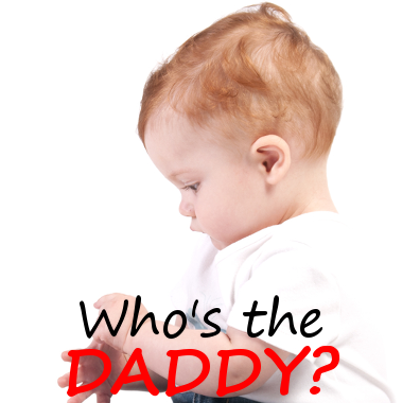 PCR (polymerase chain reaction)
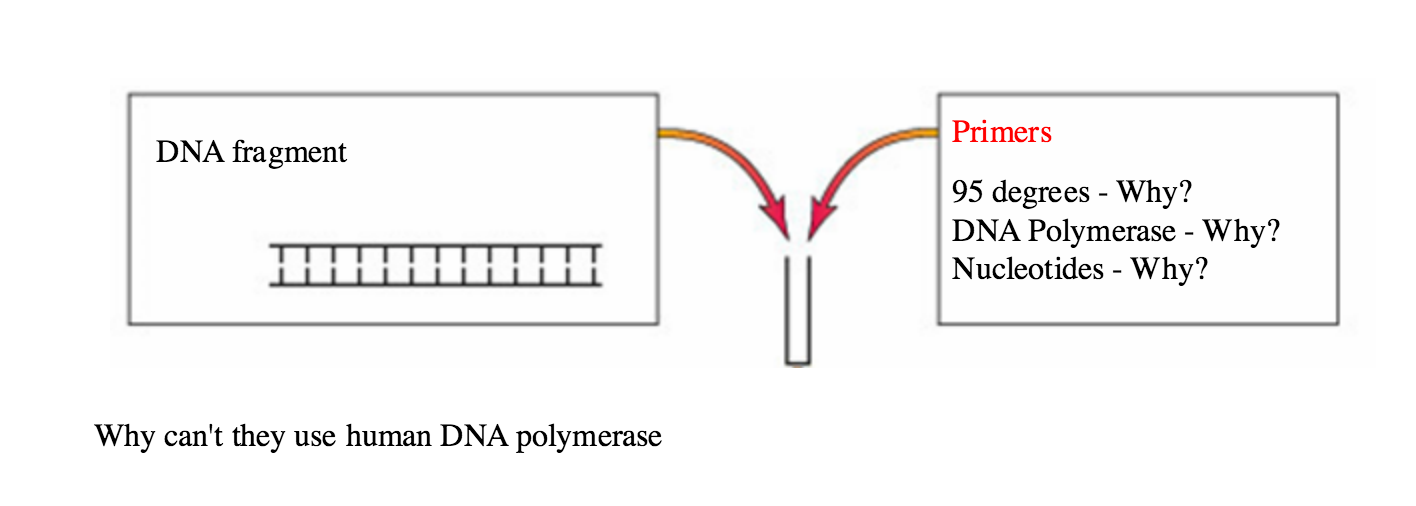 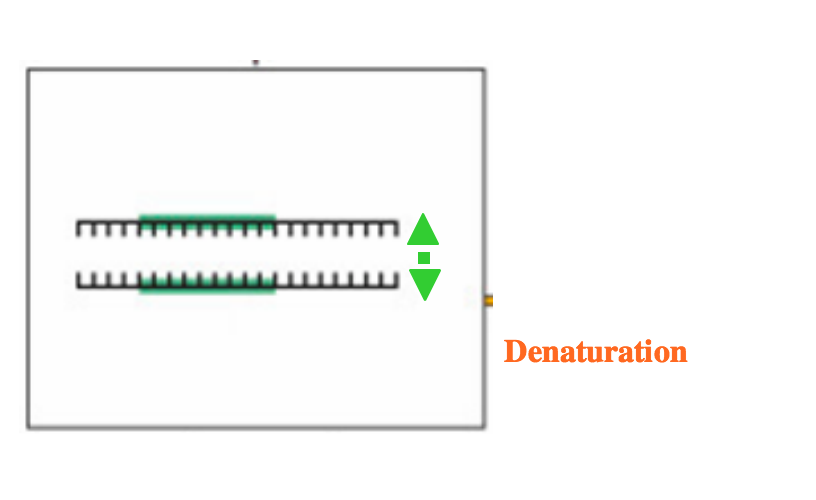 95oC
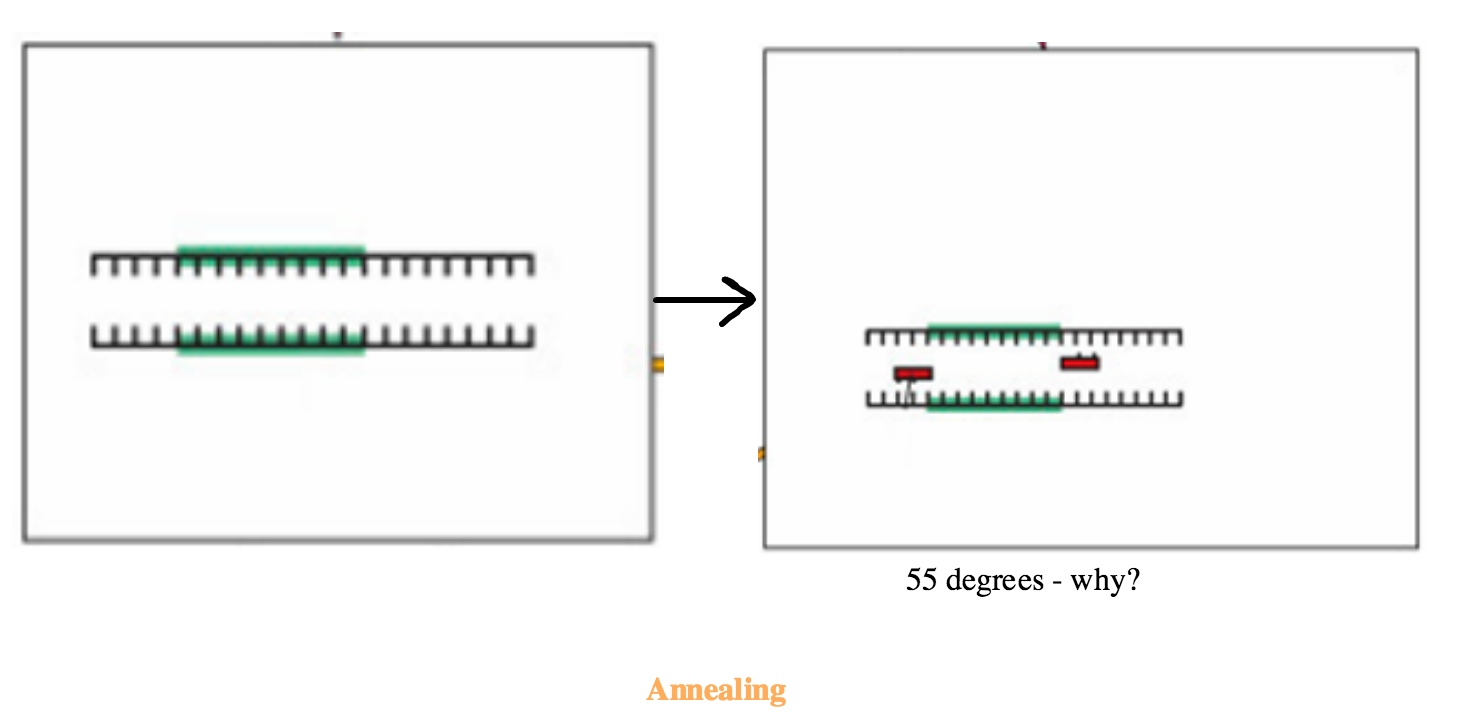 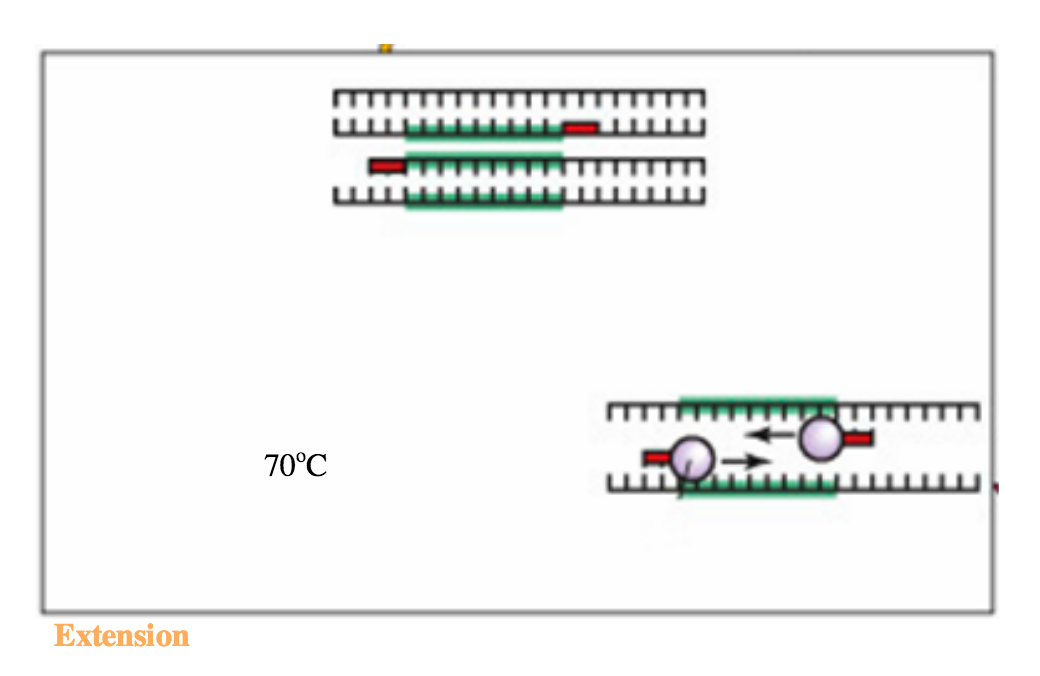 Thermus aquaticus (Taq polymerase)
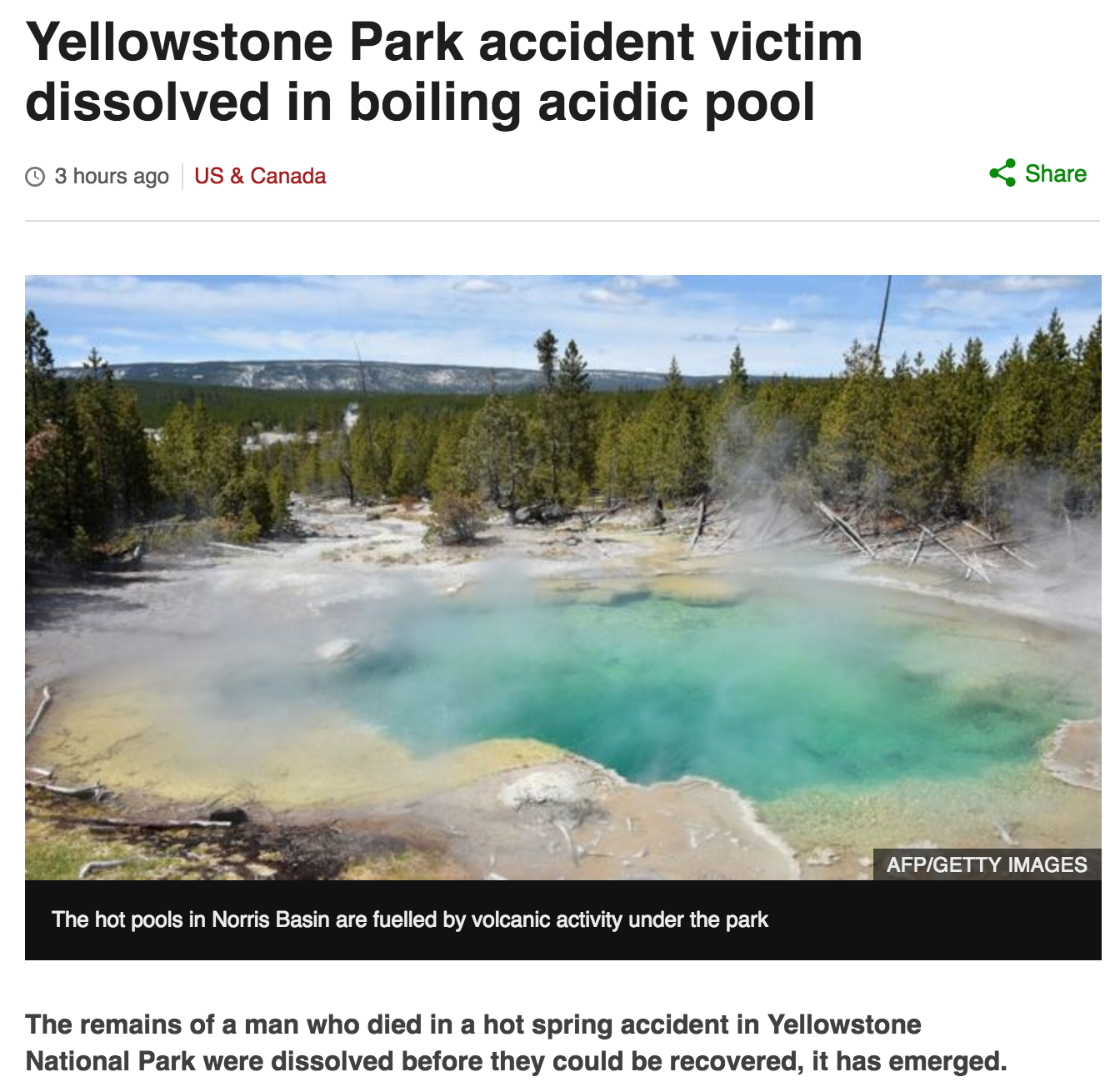 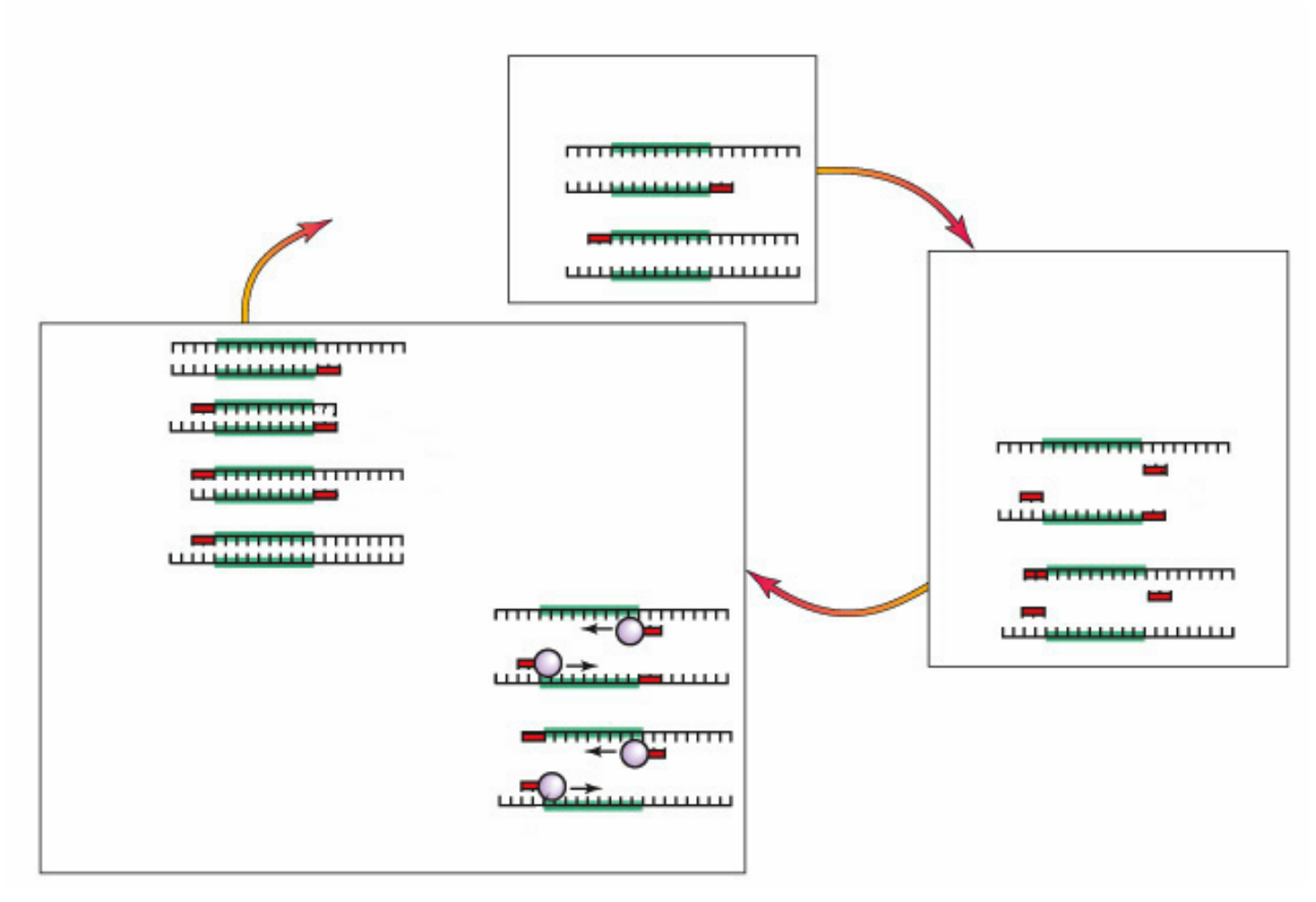 SNAB PCR
PCR
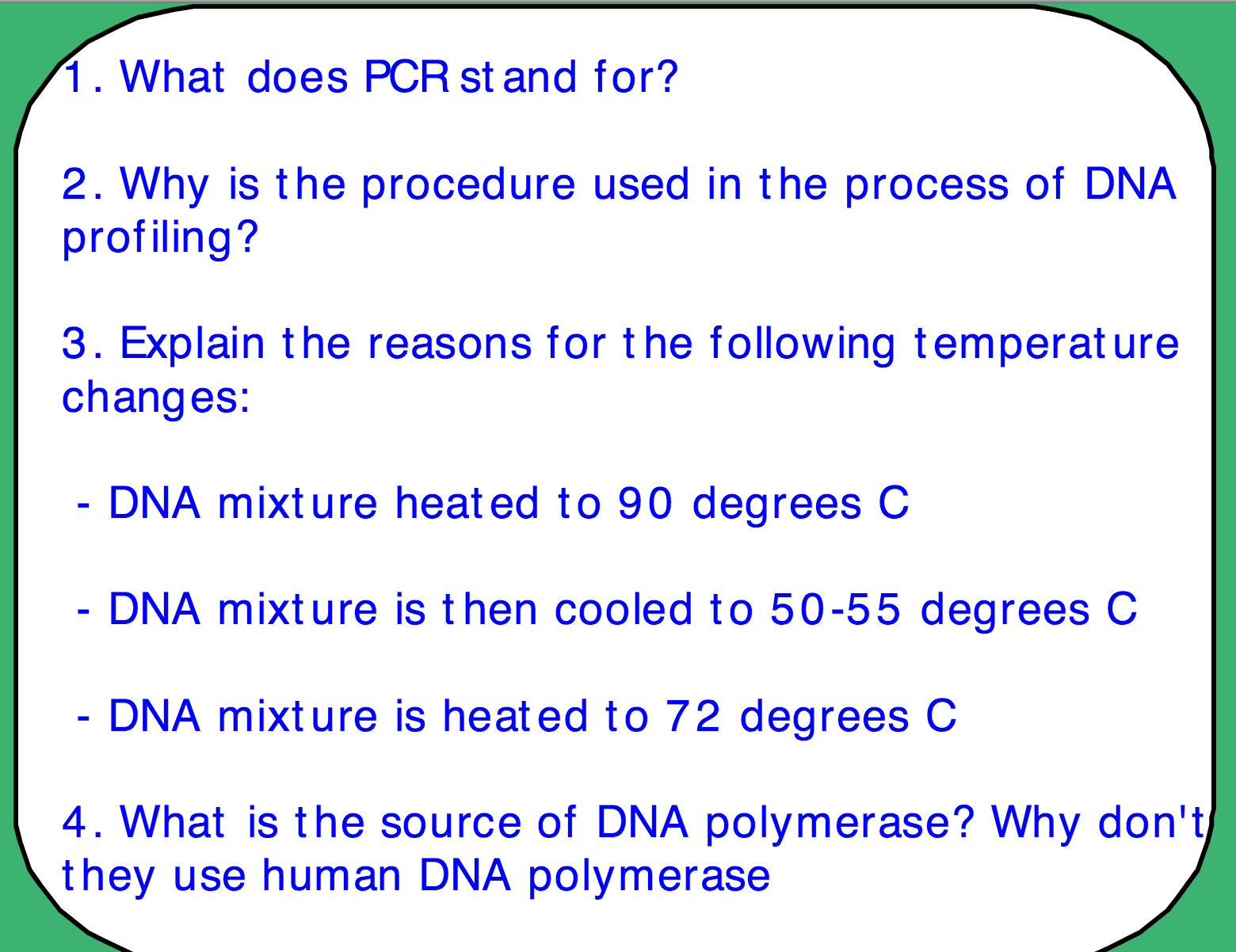 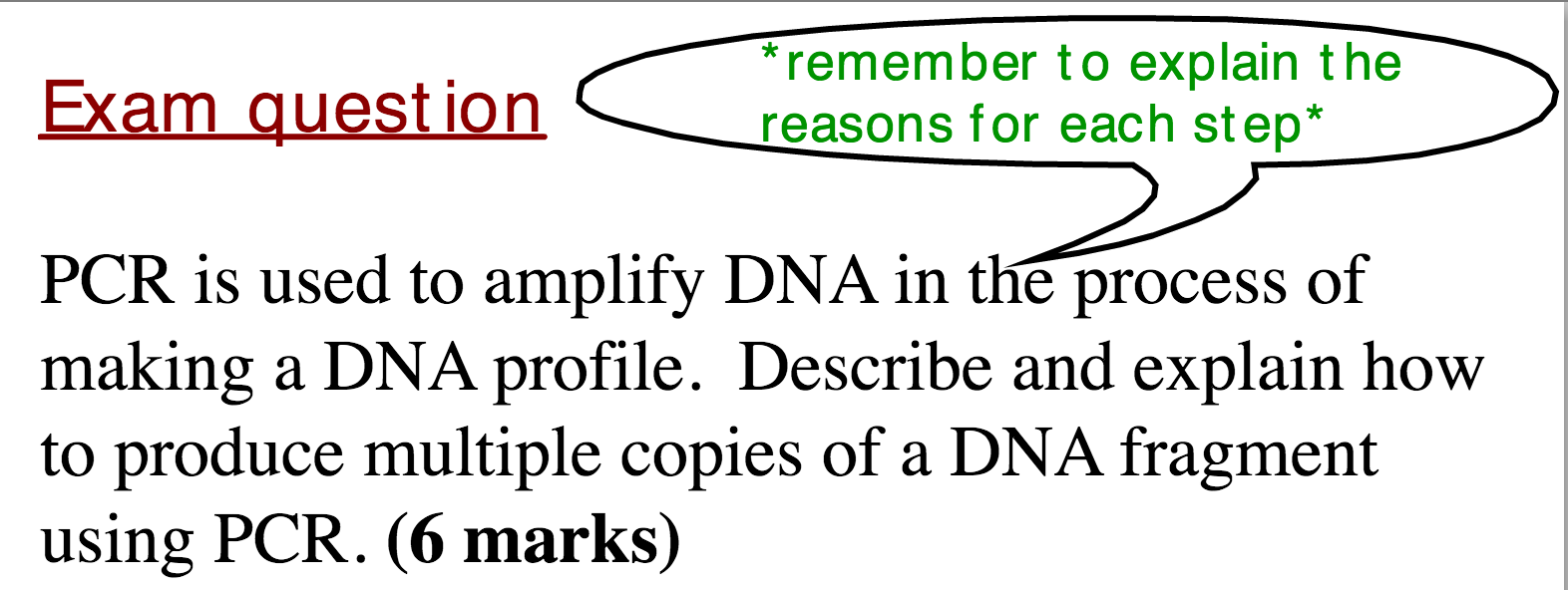 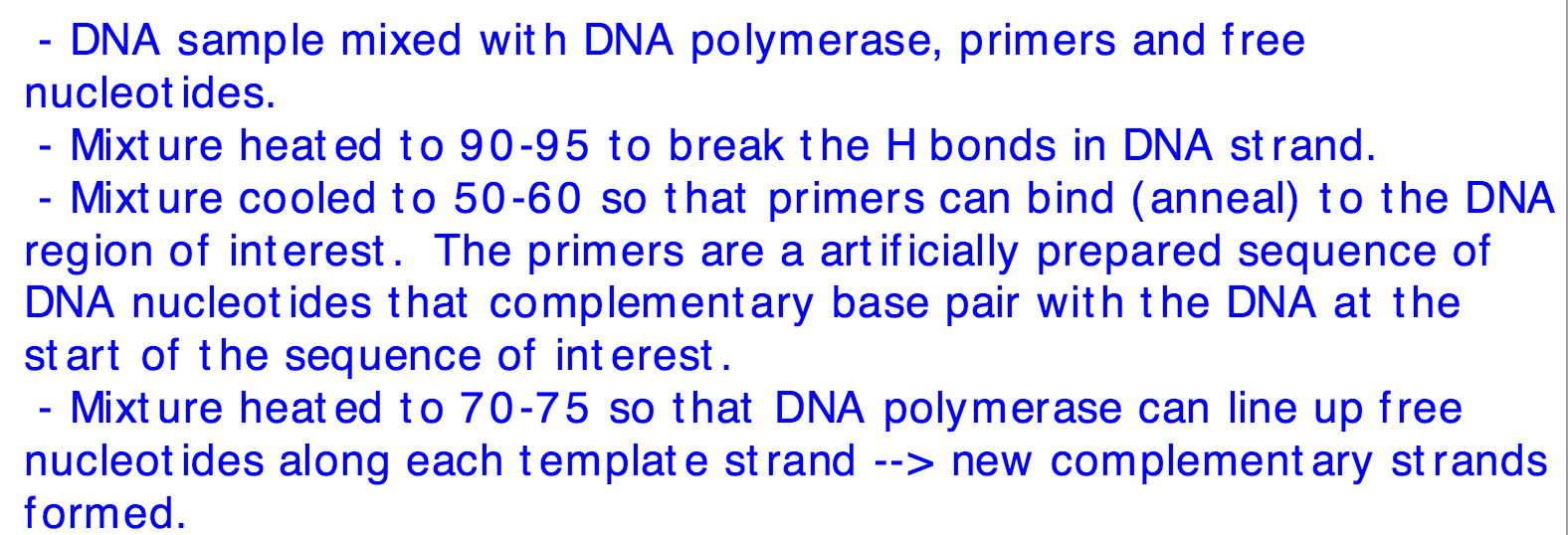 Best song ever!! PCR